An insight into adult physical activity behaviour in
North Lincolnshire
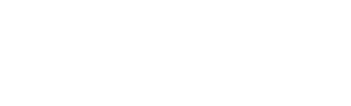 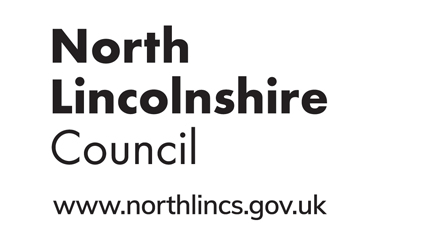 October 2023
(Sport England Adult Active Lives Survey 2021-22)
“Inactivity rates for certain demographic groups can show considerable ups and downs because of smaller sample sizes. At this level it can be more meaningful to concentrate on long-term patterns rather than specific yearly figures”
140,000
60,000
10,000
2%
18%
50%
increase
increase
increase
What do we know about inactivity in our community?
The measures we use are inactive and active:

By inactive, we mean those that are doing less than 30 minutes of physical activity a week

By active, we mean those that are doing 150+ minutes of physical activity a week
Our community experienced a rise in inactivity, severely affected by the COVID-19 pandemic, but is showing small signs of recovery
Currently, 34% of adults are inactive
47,000
35,000
10,000
2,000
(25%)
7%
2%
[Speaker Notes: No activity at all – doing nothing
Missing the intensity – light only activity only
Not active for long enough – doing 1-29 minutes of activity]
Some people are more likely to experience inactivity than others
Gender
Limiting illness
Social status
Females experienced higher levels of inactivity before COVID-19 but post-pandemic the picture is still unclear
People with lower income levels tend to experience higher levels of inactivity.(NS SeC 6-8) and this appears to be getting worse.
People with a limiting illness or disability tend to experience higher levels of inactivity
More women are experiencing inactivity since prior to the Covid-19 pandemic. Before that the trend was mostly unchanged.
In contrast, men had seen improvements in their inactivity levels between 2015 and 2020. This trend was reversed following the COVID-19 pandemic and is yet to show clear signs of recovery.
Currently 23,000 women are inactive and 25000 men
[Speaker Notes: Inactive		Sample 
	Men 	Women 	Men 	Women 
15-16 	32% 	27%	225 	283 
16-17 	28% 	35% 	209 	281 
17-18 	29% 	31% 	238 	264 
18-19 	32% 	25% 	209 	278 
19-20 	23% 	31% 	208 	277 
20-21 	39% 	37% 	212 	283 
21-22 	36% 	33% 	228 	289]
Inactivity in the least affluent households displays a steep rise
Our lowest income households are falling faster and further behind, though adults in our highest income households are also experiencing higher levels of inactivity since the Covid-19 pandemic
Inactivity for adults with a limiting illness or disability is at an all-time high
How do we get our minutes?
The adults of North Lincolnshire have experienced a long-term downward trend in the time spent being active
Total minutes includes all activities:

Traditional sport, fitness, dancing, gardening, cycling and walking for leisure or travel

Minutes from traditional sport have returned to pre pandemic levels but fitness activities are at an all-time low
Average minutes per person per week
The trend accelerated during the COVID-19 pandemic, and North Lincolnshire hasn't recovered as many other places have
Time spent walking is at an all-time low
Walking just 4,000 steps a day can cut the risk of dying from any cause

Each additional 1,000 steps are associated with a further 15% reduction in risk
Average minutes per person per week
The time we spend walking for travel has halved since before the COVID-19 pandemic
The number of minutes we spend walking for leisure has returned to levels seen before the COVID-19 pandemic
Source: European Journal of Preventive Cardiology, The association between daily step count and all-cause and cardiovascular mortality, August 2023
[Speaker Notes: 15-16 	16-17 	17-18 	18-19 	19-20 	20-21 	21-22 
All 	262 	231 	262 	249 	253 	207 	198 
Leisure  	161 	154 	173 	157 	183 	171 	153 
Travel  	101 	77 	89 	92 	70 	36 	45]
Differences across our place
Over 1 in 3 adults living in the poorest neighbourhoods are inactive (most deprived, 35%)
Compared to 1 in 8 adults living in the wealthiest neighbourhoods 
(least deprived,13%)
Appendix
Census provides an insight into the demographic makeup in our area compared to England
[Speaker Notes: North Lincolnshire 	England 
Male 	49.0% 		48.4% 
Female 	51.0% 		51.6% 
0-15 	17.8% 		18.6% 
NS SeC 9 	5.0% 		7.7% 
Unemployed  	2.6% 		2.9% 
Student	 3.4% 		5.8%]
Our inactive population in the context of their own demographic groups (2021-22)
Total population
Inactive population
[Speaker Notes: Each bar of this chart represents the total size of each demographic group within our area.  The red section represents the inactive population within this group.  

21-22 inactive population
2021 census population
Rounded to 1000]
There are some stark inequalities
in inactivity rates amongst our population
Most inactive people do nothing
Nationally, the amount of time we spend being active has risen since the pandemic
Total minutes includes all activities:

Traditional sport, fitness, dancing, gardening, cycling and walking for leisure or travel

Minutes from traditional sport have returned to pre pandemic levels.  Fitness activities are recovering more slowly
Average minutes per person per week
Total minutes are rising
Data is for England